Sexy and Brainy: How Do They Go Together in Aging?
Jing Chen, PHD
Department of Psychology
Grand Valley State University
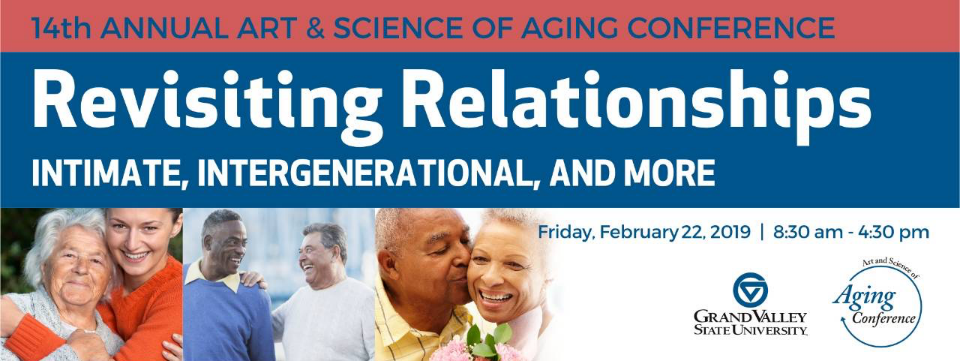 Outline
A brief review of the studies on changes in sexual activities in older adults
Relationships among sexual activities, cognitive functions, and aging
Possible paths of influences between sexual activities and cognitive functions 
Neurogenesis
Dendritic density
Sex hormones
Life expectancy at birth is increasing:
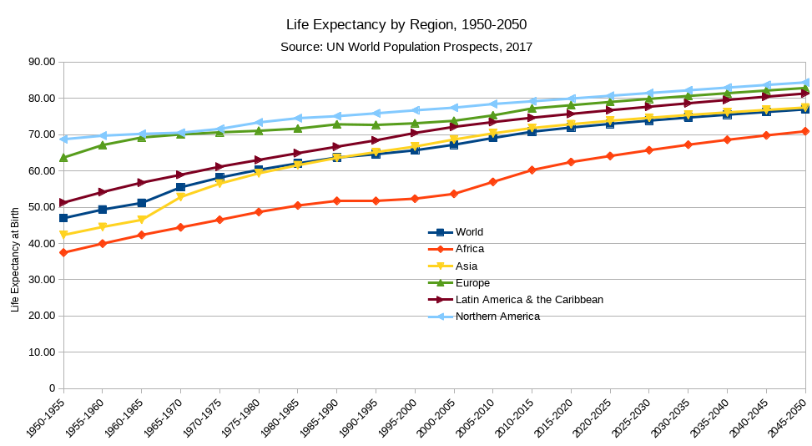 [Speaker Notes: period life table (what happens to a hypothetical cohort that experience age-specific mortality rate from a particular period in time throughout their lives). 


Life expectancy, estimate of the average number of additional years that a person of a given age can expect to live. The most common measure of life expectancy is life expectancy at birth. Life expectancy is a hypothetical measure. It assumes that the age-specific death rates for the year in question will apply throughout the lifetime of individuals born in that year. The estimate, in effect, projects the age-specific mortality(death) rates for a given period over the entire lifetime of the population born (or alive) during that time. The measure differs considerably by sex, age, race, and geographic location. Therefore, life expectancy is commonly given for specific categories, rather than for the population in general. For example, the life expectancy for white females in the United States who were born in 2003 is 80.4 years.
Life expectancy reflects local conditions. In less-developed countries, life expectancy at birth is relatively low, compared with more-developed countries. In some less-developed countries, life expectancy at birth may be lower than life expectancy at age 1, because of high infant mortality rates (commonly due to infectious disease or lack of access to a clean water supply).
Life expectancy is calculated by constructing a life table. A life table incorporates data on age-specific death rates for the population in question, which requires enumeration data for the number of people, and the number of deaths at each age for that population. Those numbers typically are derived from national census and vital statistics data, and from them the average life expectancy for each of the age groups within the population can be calculated.
The potential accuracy of estimated life expectancy depends on the completeness of the census and death data available for the population in question. The completeness of that data varies from country to country. In the United States, for example, official complete life tables based on registered deaths have been prepared since 1900, in connection with the decennial census. Since 1945, annual abridged U.S. life tables have been published based on the annual death registration and estimates of the population. Complete life tables show life expectancy for every year of age, and abridged tables show life expectancy for 5- or 10-year age groups, rather than for single-year groups. National life tables for many countries are published by the United Nations in its Demographic Yearbook.
Another life expectancy calculation is healthy life expectancy (or disability-free life expectancy), which is the average number of years a person is expected to live in good health, or without disability, given current age-specific mortality rates and disease and disability prevalence rates. Calculation of those figures requires reliable health statistics as well as mortality and census data.
https://www.britannica.com/science/life-expectancy]
Older population is increasing rapidly:
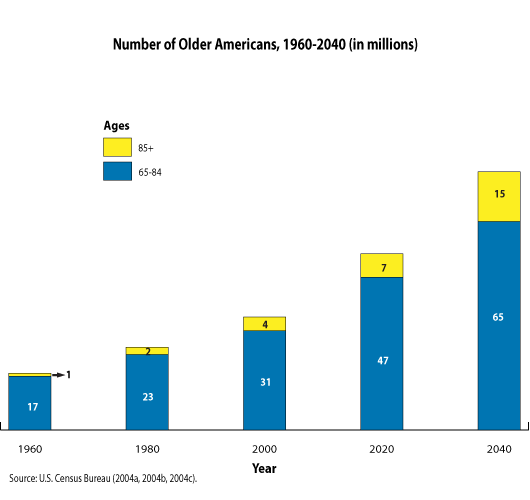 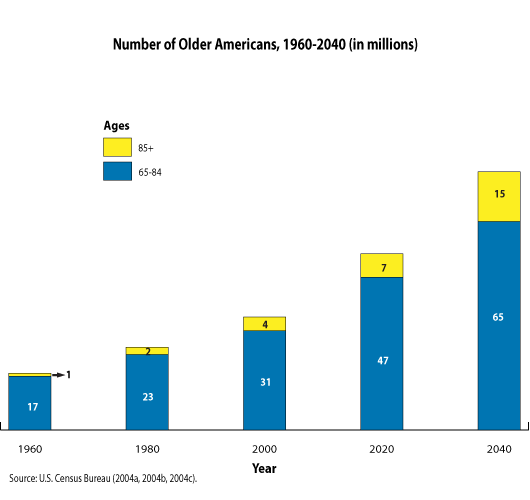 26%
18%
Percentage of 65+ population across the world
Japan: By 2030 – 32.2%
Sexual activities in the older population
Sexual activity and relationships are still important part of older adults’ lives (e.g., Lindau et al., 2007; Lee et al., 2016)
% of respondents who were sexually active in previous year
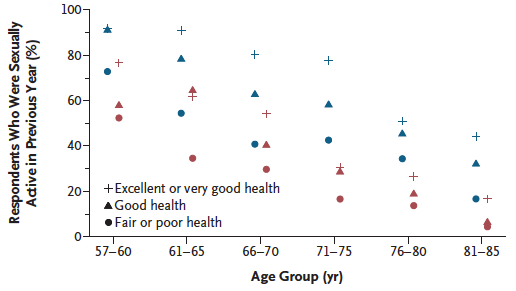 In the US, A national probability sample N=3005 Total
N=1550 women 
N=1455 men 
Age range: 57-85 years
Lindau et al., 2007
% of people who are in a spousal or intimate relationship
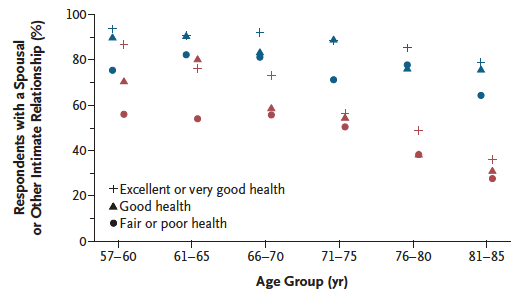 In the US, A national probability sample N=3005 Total
N=1550 women 
N=1455 men 
Age range: 57-85 years
Lindau et al., 2007
% of people who are in a spousal or intimate relationship
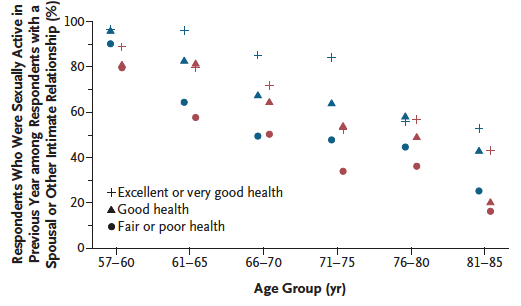 In the US, A national probability sample N=3005 Total
N=1550 women 
N=1455 men 
Age range: 57-85 years
Lindau et al., 2007
Lindau et al., 2007
Reasons for Lack of Sexual Activity among Survey Respondents Who Had Not Had Sex during the Previous 3 Months
Lindau et al., 2007
A study of community-dwelling older postmenopausal women 
N= 1235, Age: 60-89 (Mean=73.6)
53% were married or in an intimate relationship.
Thompson et al., 2011
Thompson et al., 2011
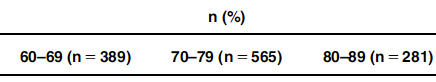 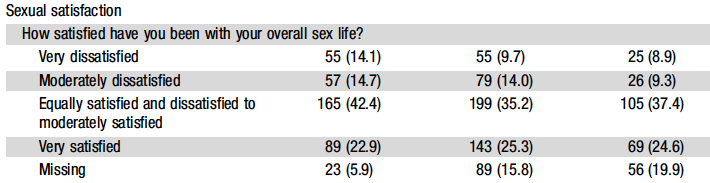 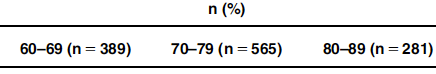 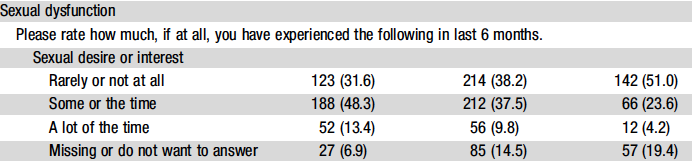 The English Longitudinal Study of Ageing
Lee, Nazroo, O’Connor, Blake, & Pendleton, 2016
The English Longitudinal Study of Ageing
Lee, Nazroo, O’Connor, Blake, & Pendleton, 2016
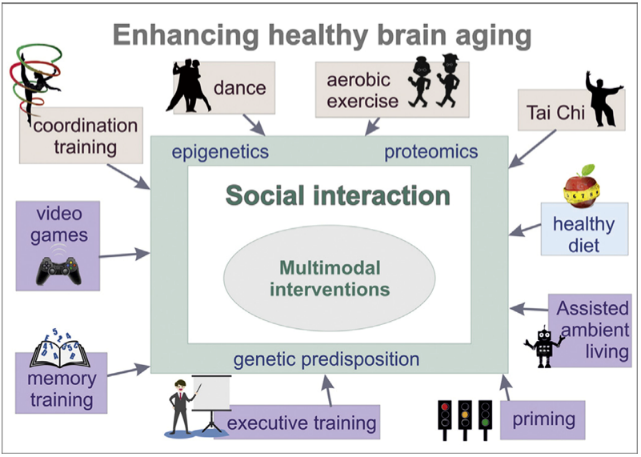 Ballesterosa, S., Kraftb, E., & Tzirakid, C (2015). Maintaining older brain functionality: A targeted review. Neuroscience and Biobehavioral Reviews, 55, 453–477.
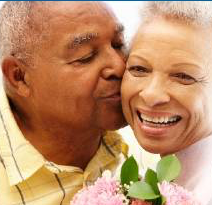 Sexual activity is a rewarding social interaction that might offer some protection against cognitive decline in older adulthood (Opendak, Briones, & Gould, 2016; Paredes, 2009)
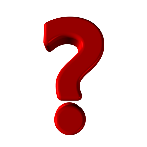 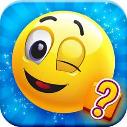 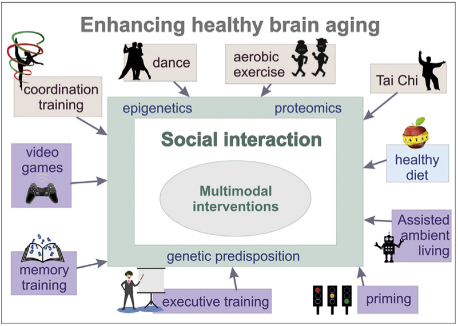 Ballesterosa, S., Kraftb, E., & Tzirakid, C (2015). Maintaining older brain functionality: A targeted review. Neuroscience and Biobehavioral Reviews, 55, 453–477.
Satisfaction with overall sex life 
	Positively associated with SF-36 mental health and SRQL
	Negatively associated with CES-Depression
Sexual activity was positively associated with
	SRSA
	SRQL
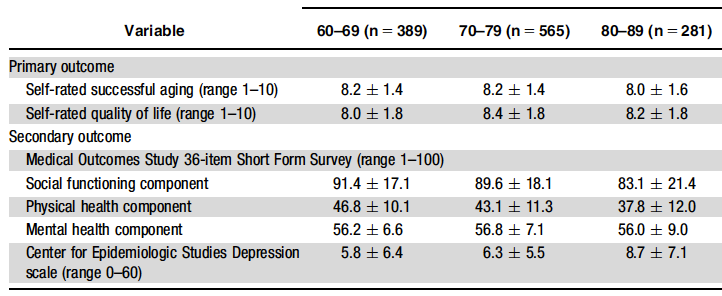 Thompson et al., 2011
Any Impact on Cognitive Functions?
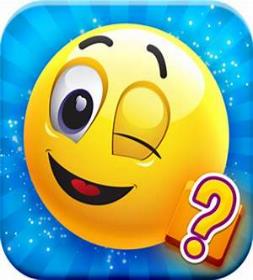 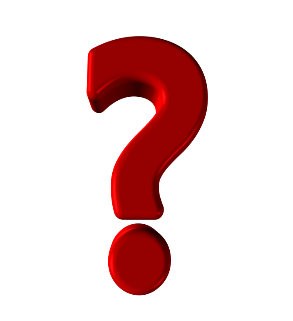 Studies do show that there seem to be a correlation between sexual activities and cognitive function in older adults
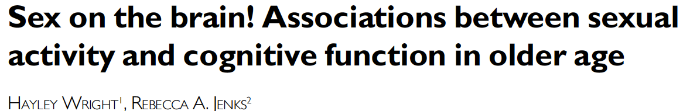 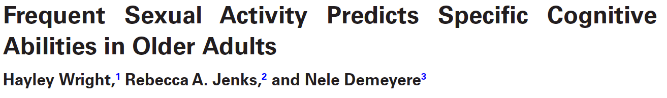 2016
2017
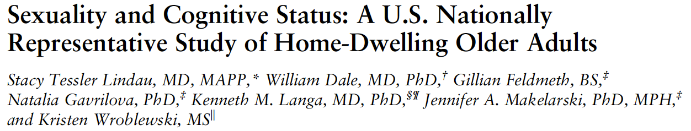 2018
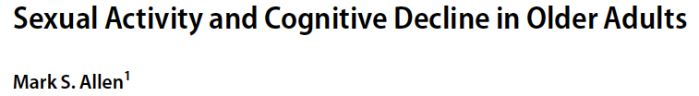 2018
Earlier studies
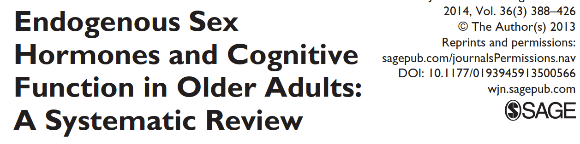 2014
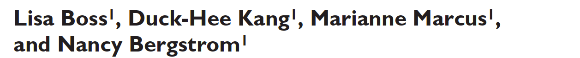 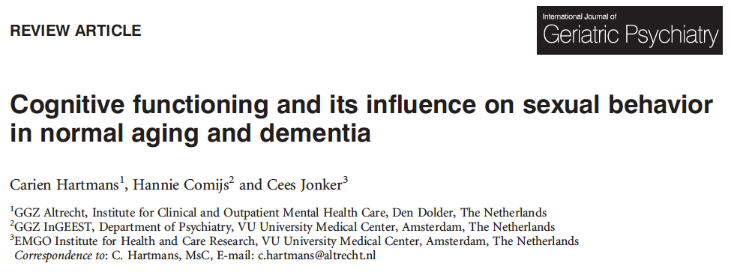 2013
The Wave 6 English Longitudinal Study of Ageing (ELSA)
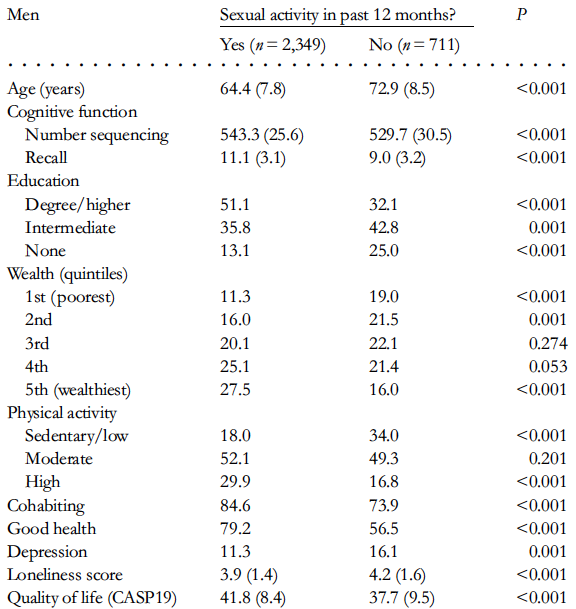 N = 6,833 Men=3060 Woman=3773
Ages: 50-89 years
Wright & Jenks, 2016
The Wave 6 English Longitudinal Study of Ageing (ELSA)
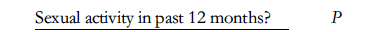 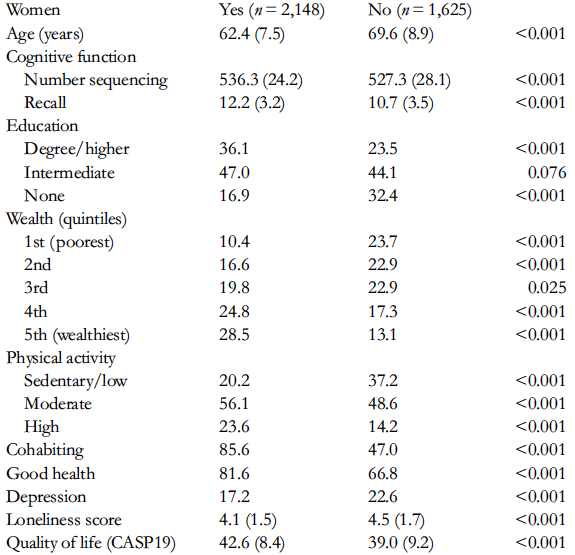 N = 6,833 Men=3060 Woman=3773
Ages: 50-89 years
Wright & Jenks, 2016
Wright & Jenks, 2016
Covariates: 
	Age
	Education
	Wealth
	Physical activity
	Depression
	Cohabiting
	Self-rated health
	Loneliness
	Quality of life
Sexual activity significantly correlated with
Men: 
	 Number sequencing and Recall
Women: 
	 Recall but not Number sequencing
Wright, Jenks, & Demeyere (2017)


In a much smaller sample, 
N=73 
Ages: 50-83, 61.6% female

Greater frequency of sexual activity predicts: 
Better total ACE-II
Verbal fluency
Visuospatial ability
A prospective study on sexual activity, emotional closeness, and cognitive decline, Allen, 2018
N = 6016 (2672 men, 3344 women, Age average=66 years) 
T2-T1 = 2 years
2018
A US Nationally representative study of home-dwelling older Adults 
Lindau et al., 2018
A US Nationally representative study of home-dwelling older Adults Lindau et al., 2018
A US Nationally representative study of home-dwelling older Adults 
Lindau et al., 2018
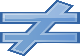 Correlation
Causation
It is possible:
Sexual activities
Cognitive functions
It is also possible:
Cognitive functions
Sexual activities
And many other possibilities
Covariates such as: general health
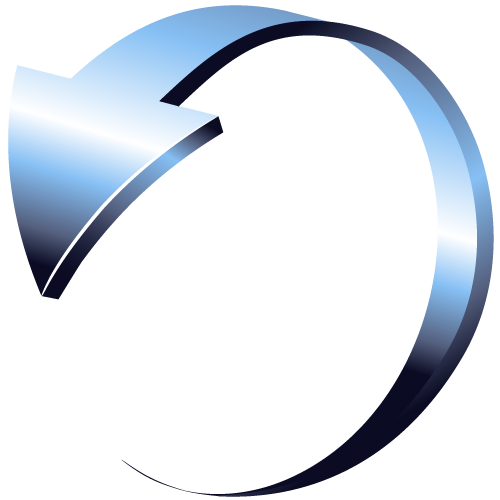 Cognitive functions
Sexual activities
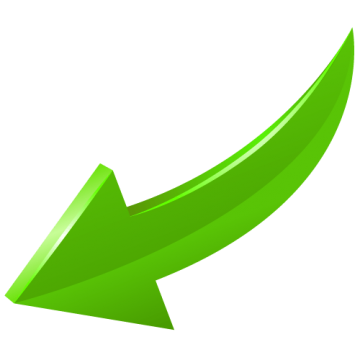 Sexual activities
Cognitive functions
Exploring the possible mechanisms underlying the influence of sexual activities on cognitive functions
Can sexual activities have impacts on the brain structures underlying important cognitive functions?
What about sexual hormones on neuronal functions?
We do know about aerobic exercises:
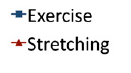 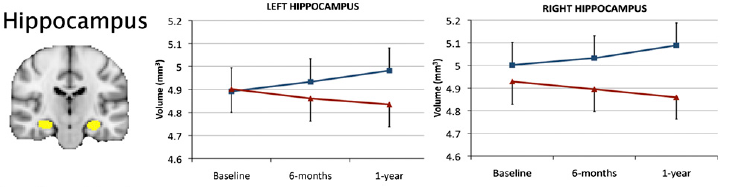 Erickson, et al., 2011
Hippocampal volume and cell proliferation
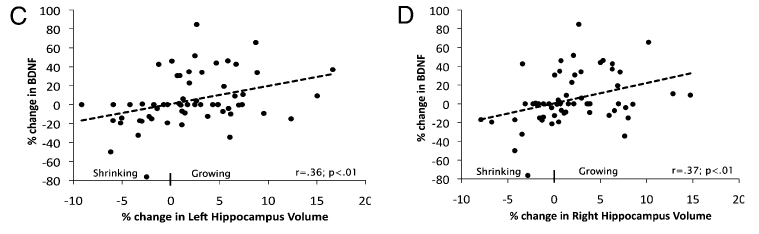 Hippocampal volume and spatial memory
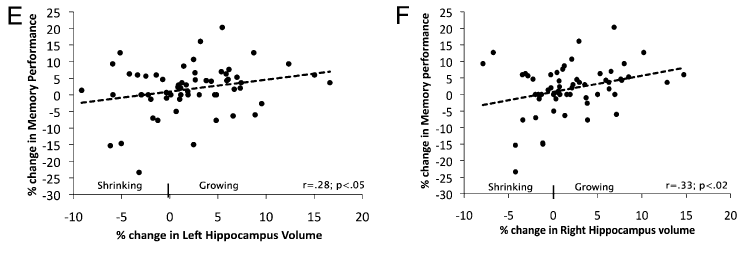 Erickson, et al., 2011
A variety of social experiences can impact adult neurogenesis in the hippocampus
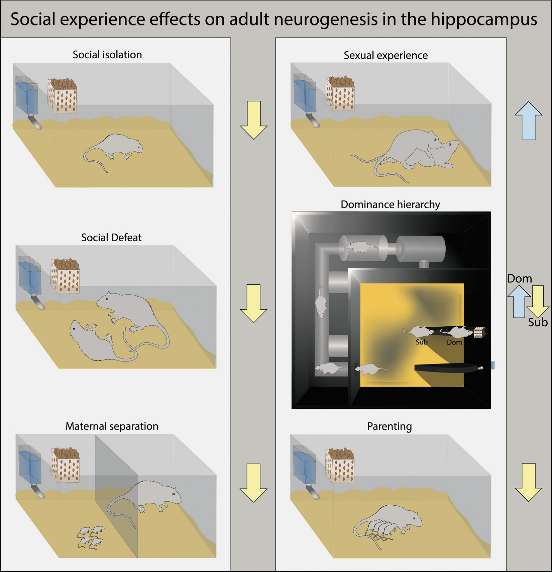 Opendak, Briones, & Gould, 2016
Neurogenesis in human adult brain
Eriksson et al., 1998 – study of cancer patients
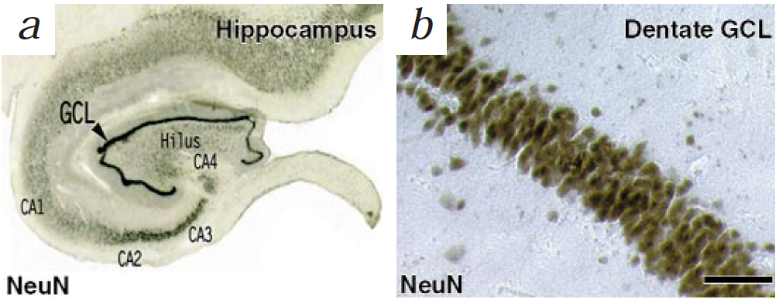 Kempermann  et al. (2018) reviewed the evidence for human adult neurogenesis
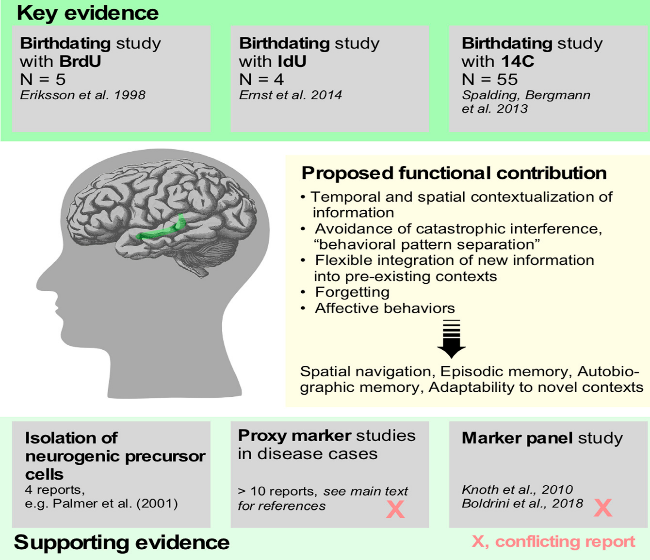 The Olfactory Bulb:
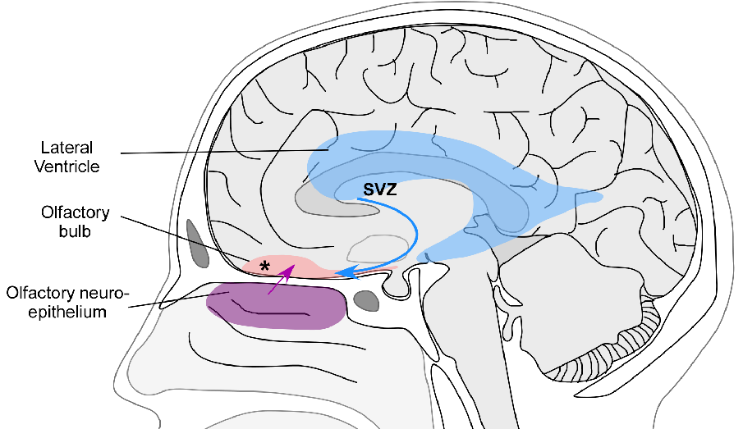 Raisman et al., 2014 – Cell Transplant
40 years old paralyzed man walks again after cell transplant
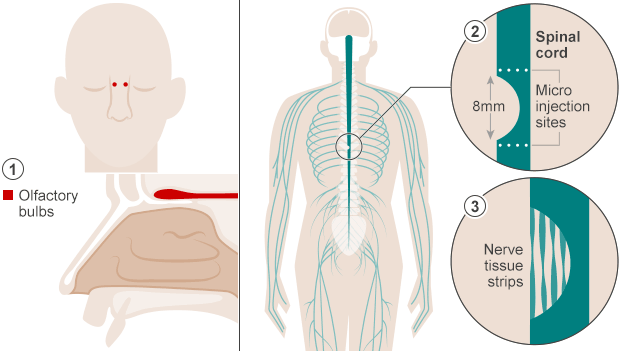 Cell proliferation:  
Cell survival:
Two processes involved in neurogenesis
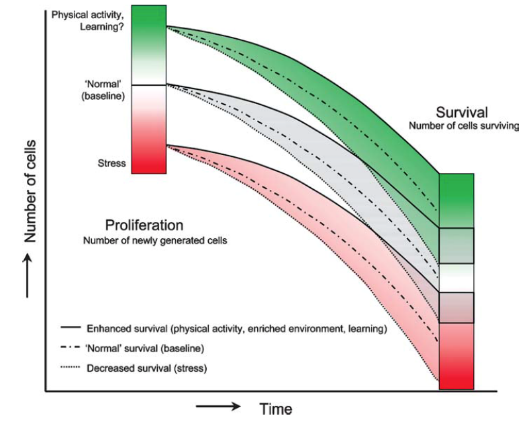 Prickaerts et al., 2004
Praag, Kempermann, & Gage, 1999
One Day After
Four Weeks After
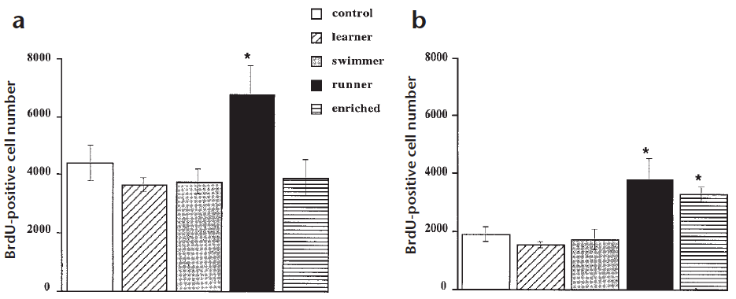 Effects of a single session of sexual experience on Neurogenesis
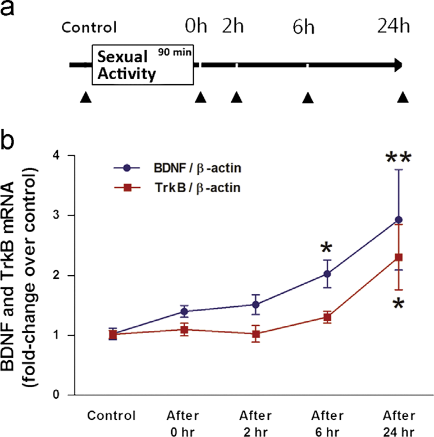 Kim et al., 2013
Effects of repeated daily sexual activity (five days) on neurogenesis
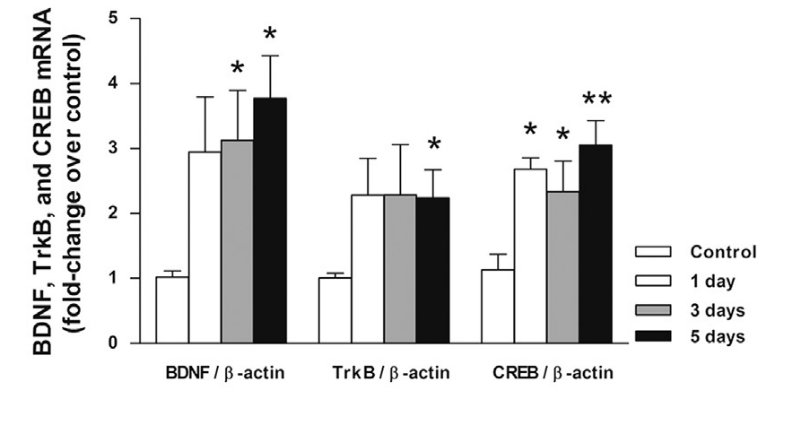 Kim et al., 2013
Sexual activity, Stress, and Neurogenesis
Kim et al., 2013
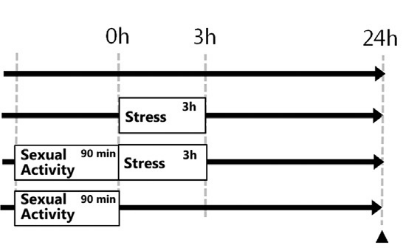 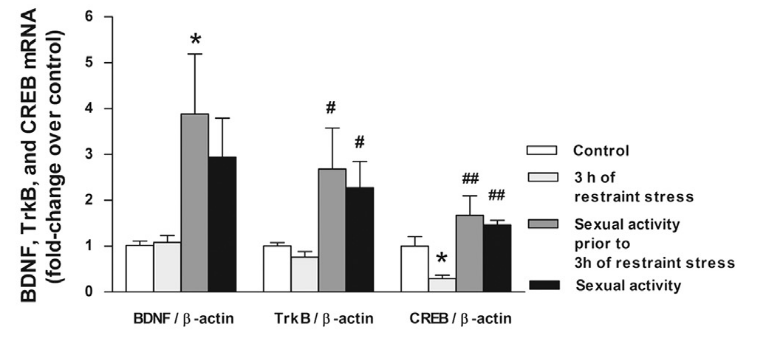 3 weeks of sexual activity and stress on hippocampal cell survival
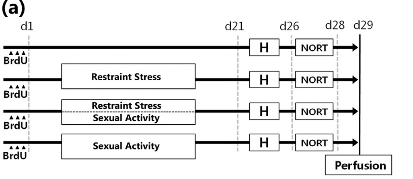 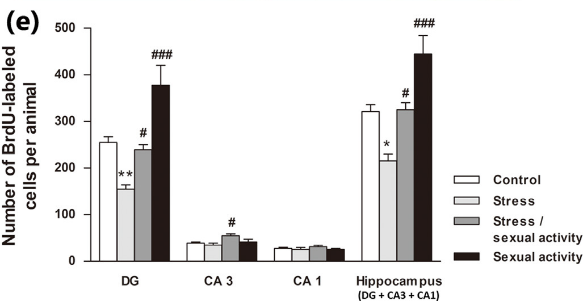 Kim et al., 2013
Retention Memory after a delay of 90 Minutes, 1 and 2 days
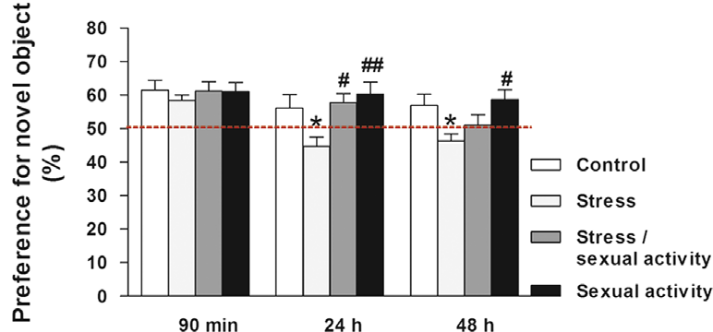 Kim et al., 2013
A single bout of sexual experience was sufficient to increase cell proliferation in the dentate gyrus despite elevated Corticosterone level
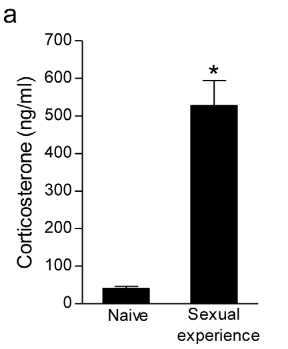 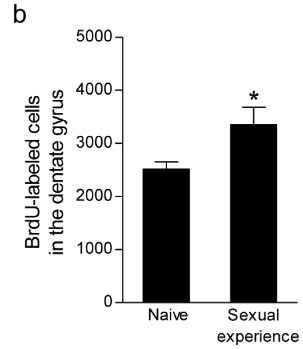 Leuner, Glasper, Gould  (2010)
Leuner, Glasper, Gould  (2010)
Chronic sexual experience produced more new neurons in dentate gyrus
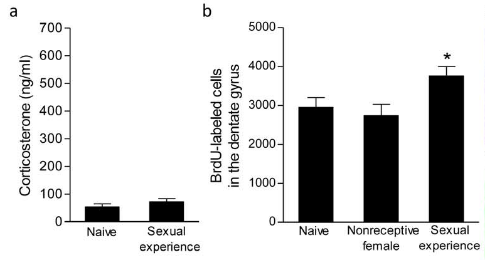 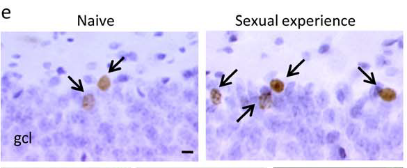 Higher level of cell proliferation
Not higher level of corticosterone
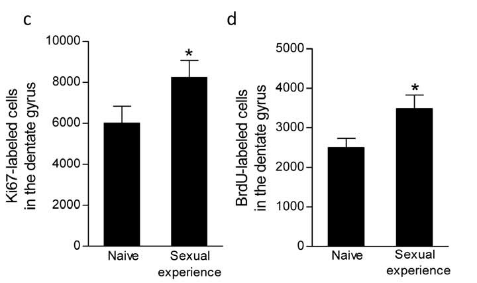 The increased number of proliferating cells in sexually-experienced rats was confirmed using the endogenous marker of cell proliferation, Ki67.
Sexual experience alters dendritic morphology
Leuner, Glasper, Gould  (2010)
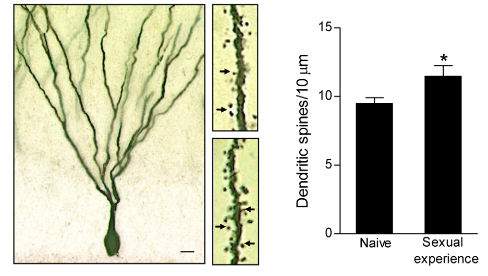 Sexual experience alters dendritic spine density
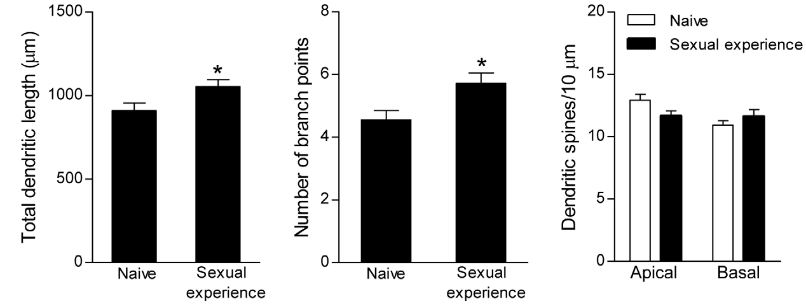 Dendritic Branching
Dendritic length
Sexual experience reduces some measures of anxiety-like behavior
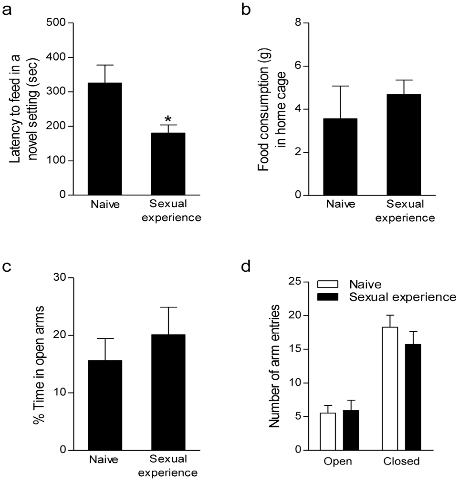 Compared to naive controls, sexual experience reduced anxiety-like behavior indicated by a shorter latency to consume a familiar food in a novel environment.
Leuner, Glasper, Gould  (2010)
Cell proliferation in the Olfactory Bulb
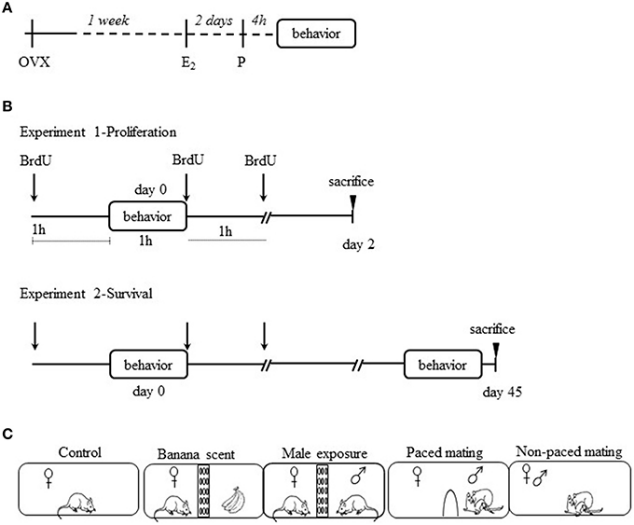 Corona et al., 2016
Cell proliferation in the Olfactory Bulb
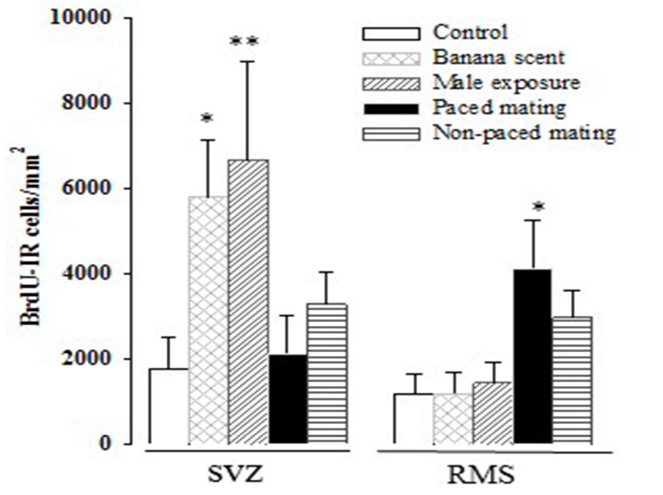 Corona et al., 2016
Cell survival in the Olfactory Bulb 45 days after
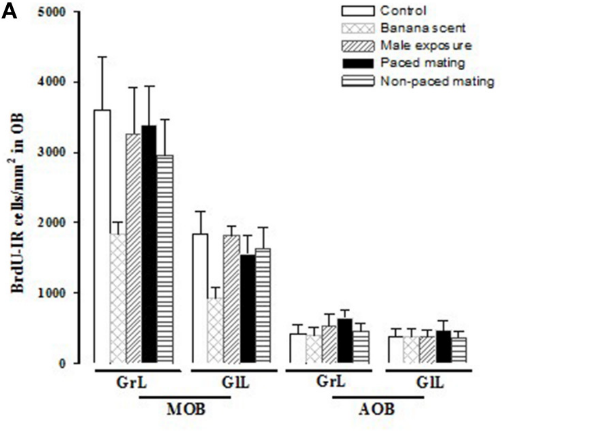 One stimulation either olfactory or mating, was not enough to modify the survival rate of new cells that reach the Olfactory Bulb.
Corona et al., 2016
The medial prefrontal cortex
Sexual experience and dendritic density in medial prefrontal cortex
Male rats were house in the same cage with sexually-receptive and non-receptive female for 7 consecutive days.
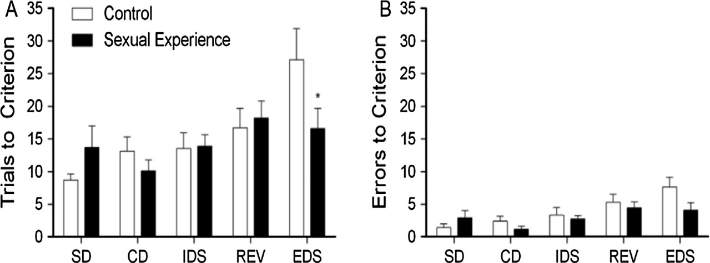 Performance on each stage of discrimination in the attentional set-shifting task. 

Sexual experience group was significantly better at 
the extradimensional shift task (EDS).
Glasper, LaMarca, Bocarsly, Fasolino, Opendak, & Gould, 2015
Sexual experience selectively increases dendritic spine density
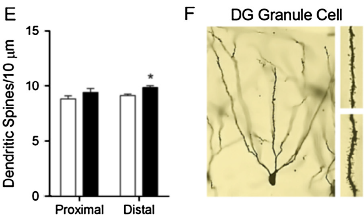 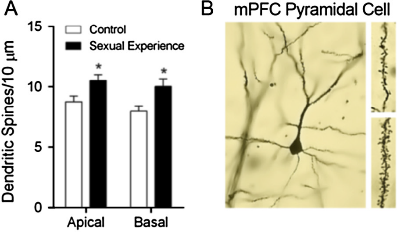 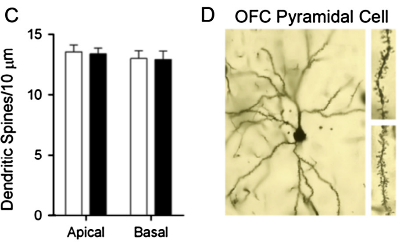 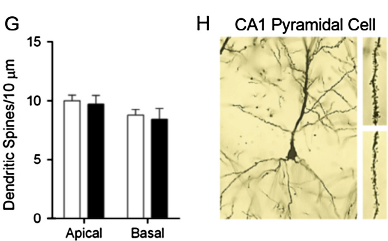 Sex Hormones
Estrogens and androgens may have neuroprotective effects (Simerly et al., 1990).

The hippocampus and the surrounding regions have high density of androgen receptors (Holland, Bandelow, & Hogervorst, 2011).  

Testosterone may modulate neuronal damage cause by oxidative stress (Ahlbom, Prins, & Ceccatelli, 2001)  as well as reduce neuronal apoptosis or self programmed cell death (Hammond et al., 2001). 

Oxidative stress and neuronal apoptosis may play an important role in both AD and age-related cognitive decline (Holland et al., 2011) 

Low testosterone level is considered to be a risk factor for pathological changes associated with cognitive decline in AD.
Boss, Kang, Marcus, & Bergstrom (2014) conducted a systematic review of endogenous sex hormones and cognitive function in older adults:
26 studies from 1997-2012 were included
Estradiol levels may benefit episodic memory, semantic memory, verbal, and verbal learning in females only. 

The relationship between testosterone and cognitive function was mixed in both genders.
Testosterone levels and cognition in elderly men
Holland, Bandelow, & Hogervorst, 2011
The relationship between testosterone levels and cognitive functions may not be linear. 

There may be age dependent optimal testosterone levels that vary for different brain functions.  

Optimal testosterone levels to maintain cognition may be related to age and the type of cognitive function.
Positve associations have been found between testosterone levels
and global cognition, memory, executive functions and spatial performance in observational studies.
However, non-significant associations were also reported. It may be that an optimal level of testosterone
exists at which some cognitive functions are improved. This may be modified with an older age, with a
shifting of the optimal testosterone curve to maintain cognition to the left and a lower optimal level thus
needed to be beneficial for the brain.
Oxytocin has been linked to social behaviors such as mating and parenting (Neumann, 2009; Young & Wang, 2004).
Micro-infusions of Oxytocin in one hemisphere and saline in the other
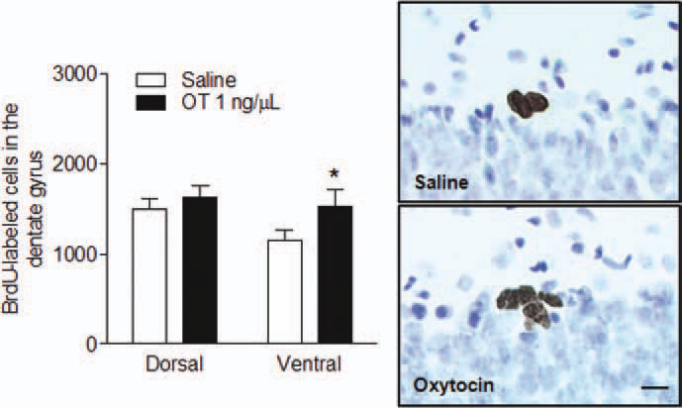 Leuner, Caponiti, & Gould, 2012
Oxytocin enhances cortical information transfer while lowing background activity
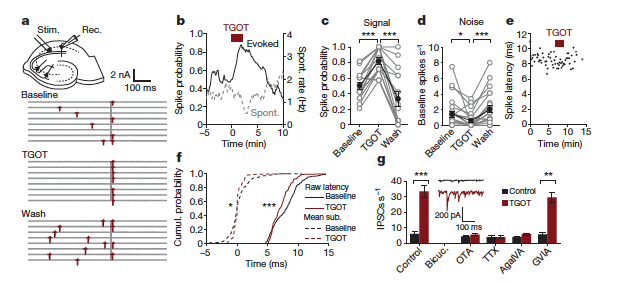 Owen et al., 2001
Questions Remain
From animal models to human behaviors
Adulthood versus Older adulthood
From basic research to practice
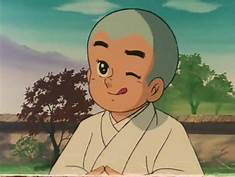 A lot of thinking and a lot of research are needed!
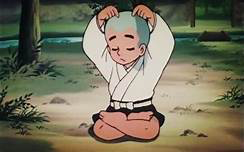 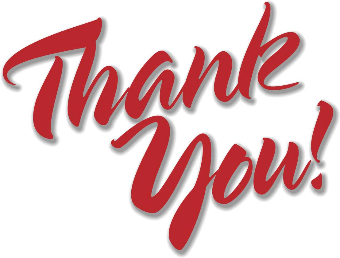